Warm up 4 min 10/23/18 Tuesday Explain how cell differentiate  in this picture.
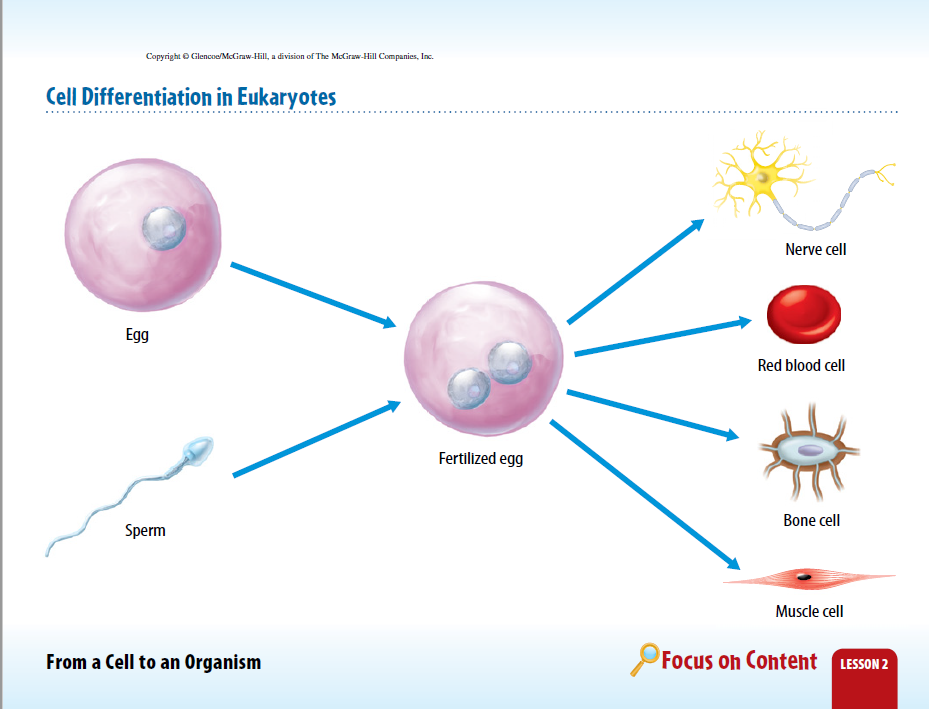 Today Agenda
1) Warm Up 4 min
2) Content Practice 10 min 
3) Video
4) Plicker
Reminder
Last week of the first quarter
Extra Credit Project Cell Due is Thursday
Friday 1st Quarter Science Benchmark
Content Practice A (page 33)
B 
C
E
A
F 
6. D 
7. multicellular 
8. unicellular 
9. the same 
10. eukaryotes
Content Practice B (page 34)
1. They are made of cells and carry out all the activities necessary to survive
2. Unicellular organisms are made of one cell that carries out all the activities necessary to survive, Multicellular organisms are made of cells that are organized into tissues, organs, and organ systems. 
3. Cell differentiation is the process by which cells become different types of cells. 
4. Stem cells are unspecialized cells and are the only type of cell that can develop into different types of cells. 
5. Cell- Tissues-Organ-Organ system
Video
https://www.youtube.com/watch?v=dva-f_btvlk
Plicker